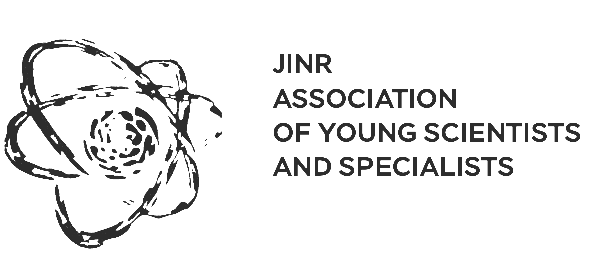 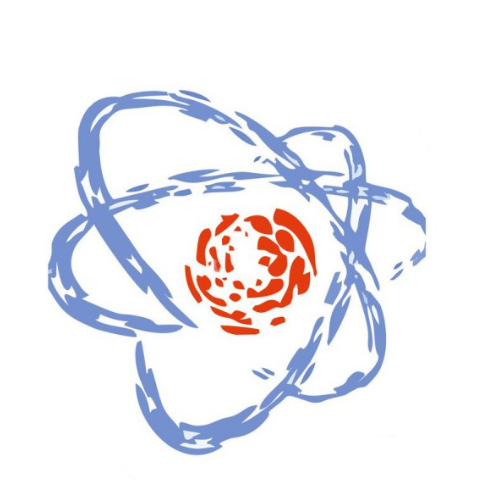 DEVELOPMENT OF A NEW METHOD FOR OBTAINING A RADIOPHARMACEUTICAL BASED ON RA-223 FOR MEDICAL PURPOSES USING ALUMINUM OXIDE (III) AS A SUBSTANCE WITH HIGH SORPTION PROPERTIES
Sergei Andreevich Konarev
Malignant neoplasma cases in Russia in 2023
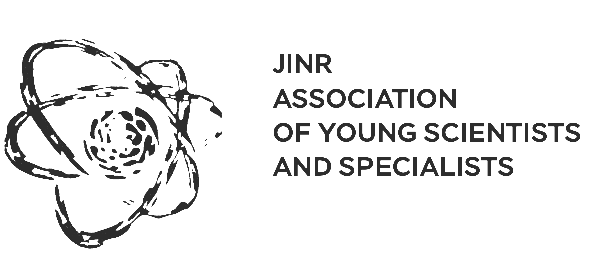 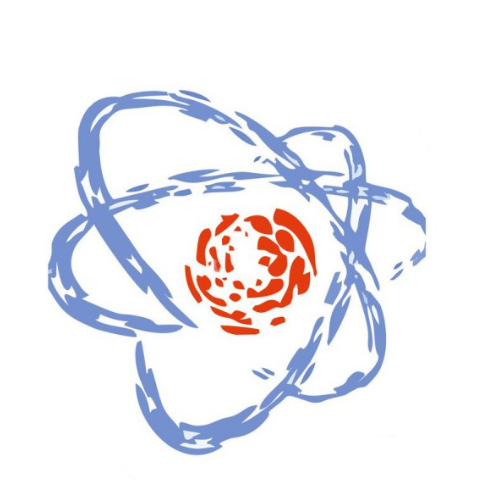 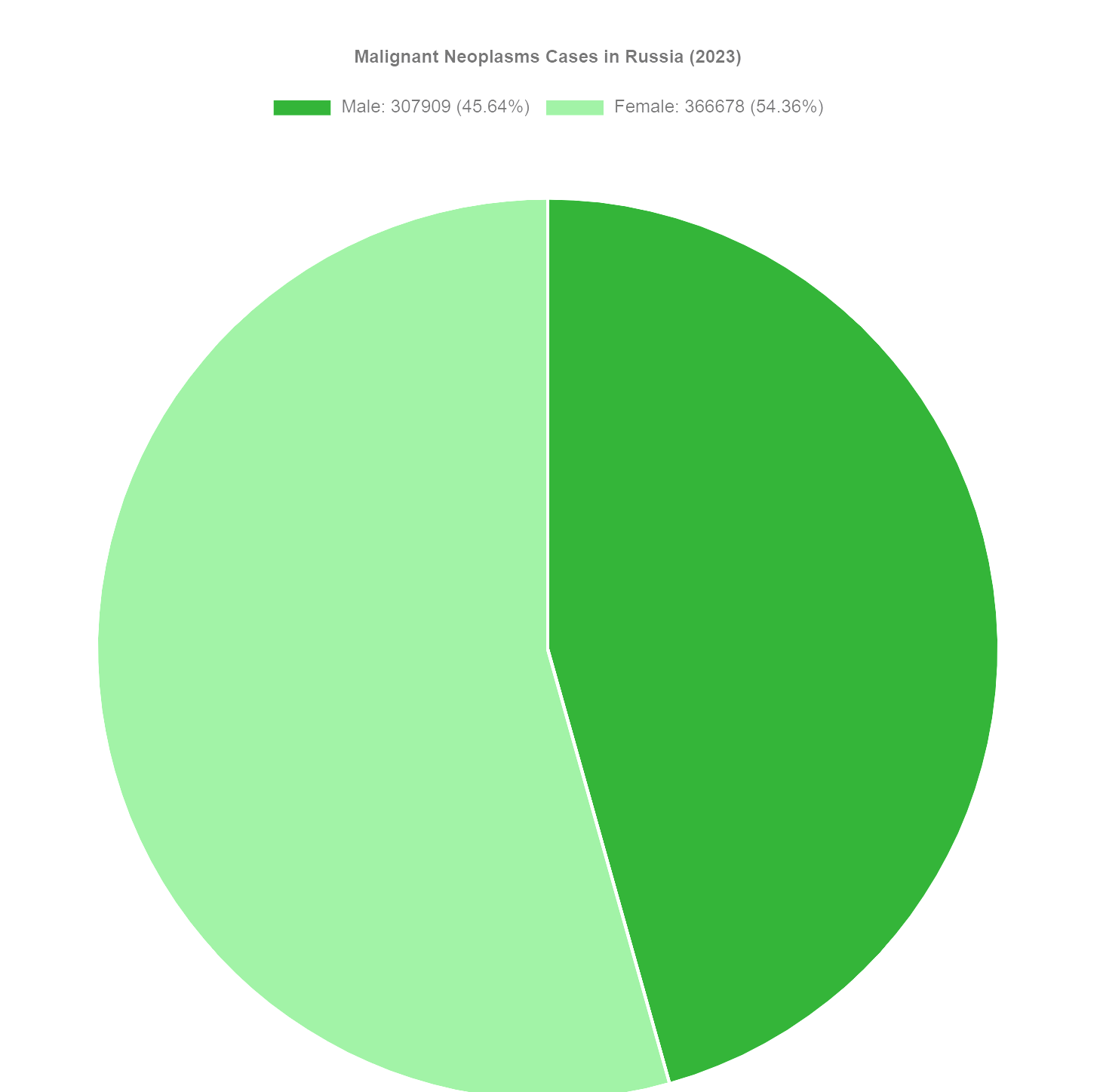 Female
54.36% 
(366 678)
Male
45.64% 
(307 909)
674 587 cases of malignant neoplasms were detected in the Russia in 2023.
2
The structure of incidence of malignant neoplasms in the male population of Russia in 2023
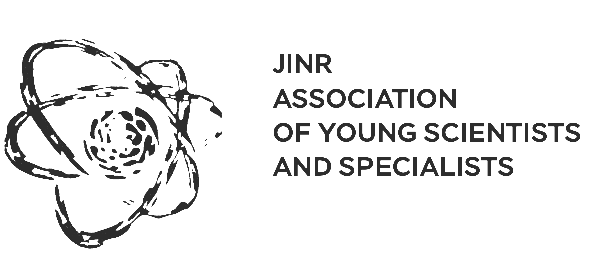 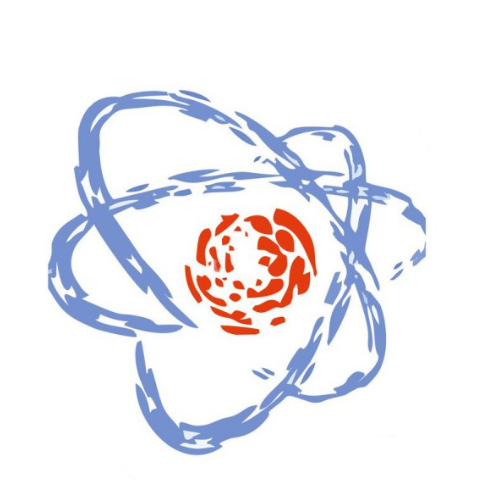 Prostatic gland
19.1%
Encephalon 1.4%
Other 10.1%
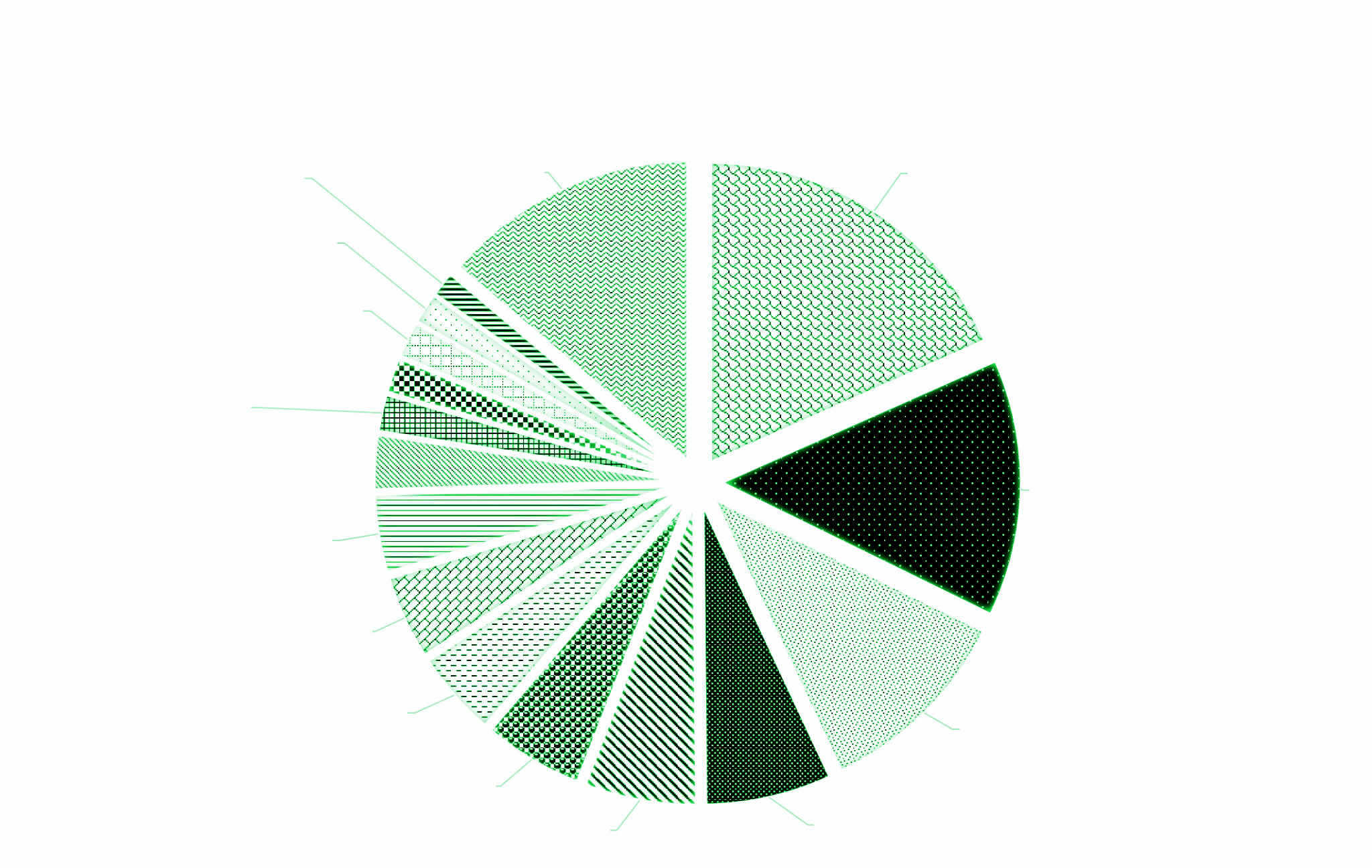 Cutaneous melanoma 1.7%
Throat 2%
Esophagus 2%
Hepar 2.1%
Weasand,
bronchus,
lungs
14.5%
Pancreas gland 4.4%
Urocyst 4.4%
Hematopoietic tissue
4.7%
Derm
11.2%
Nephros 4.8%
Straight intestine
5.6%
Middle intestine
7.1%
Gaster
6.3%
2
3
For what purposes is radium-223 used?
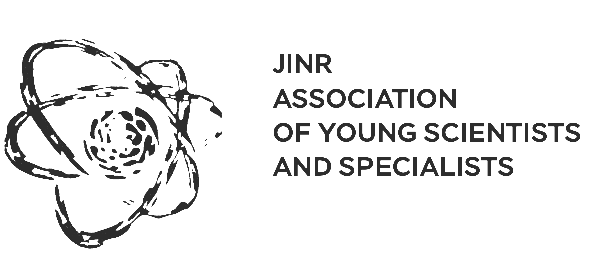 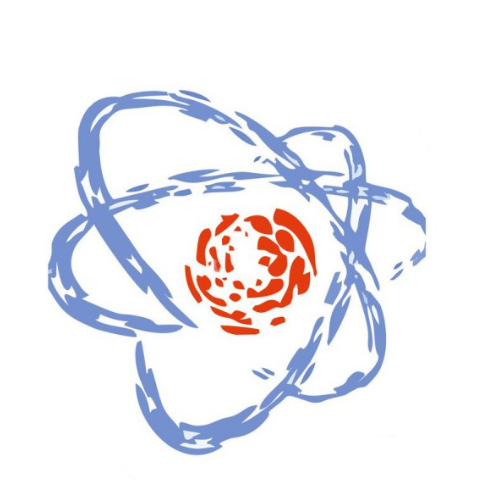 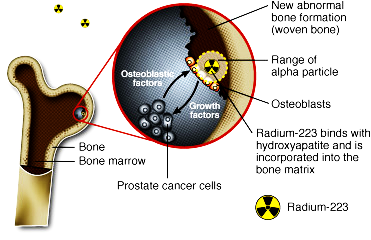 One of the promising isotopes for radionuclide therapy of osseal metastases in castration-native prostate cancer is the isotope Ra-223.
4
Relevance
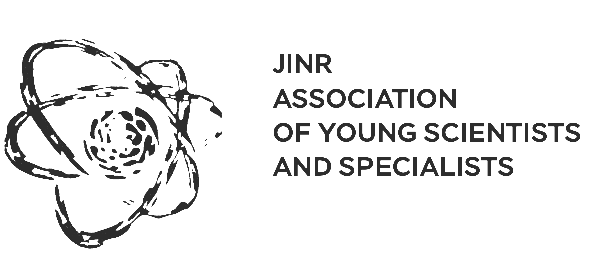 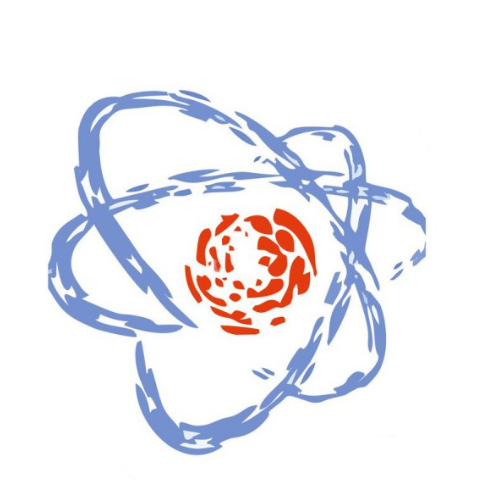 The generator method of obtaining radium-223 from actinium-227 is widely used. Due to the huge demand for this radionuclide, new promising methods for its production are being developed.
227Ac(β 98,9 %) → 227Th(α 100 %) → 223Ra
5
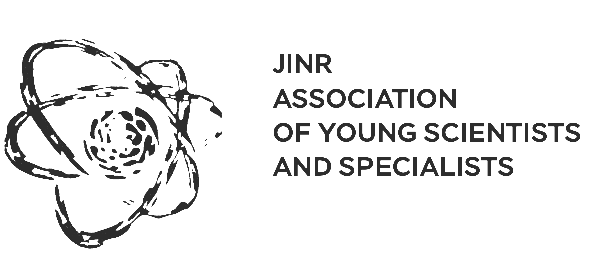 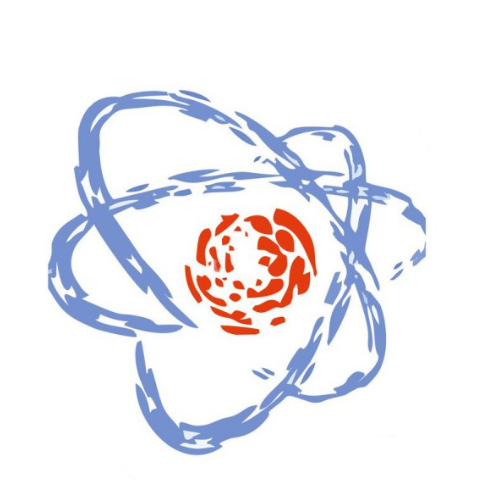 THEORY OF NEW TECHNOLOGY
PURPOSE
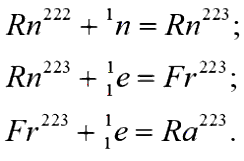 To develop a new and promising method for producing a radiopharmaceutical based on Ra-223 using aluminum oxide (III) as a substance with high sorption properties.
6
Stages of the experiments
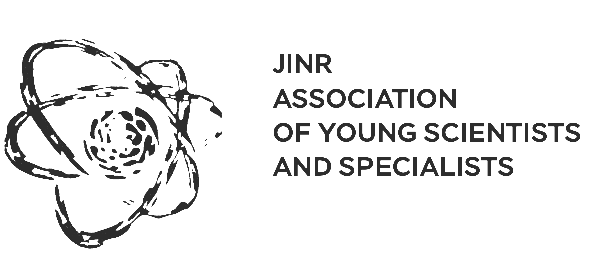 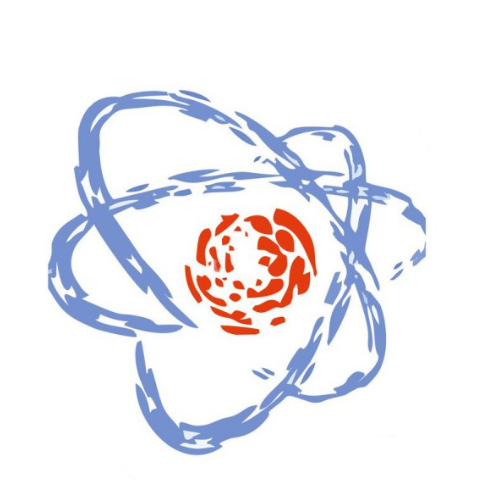 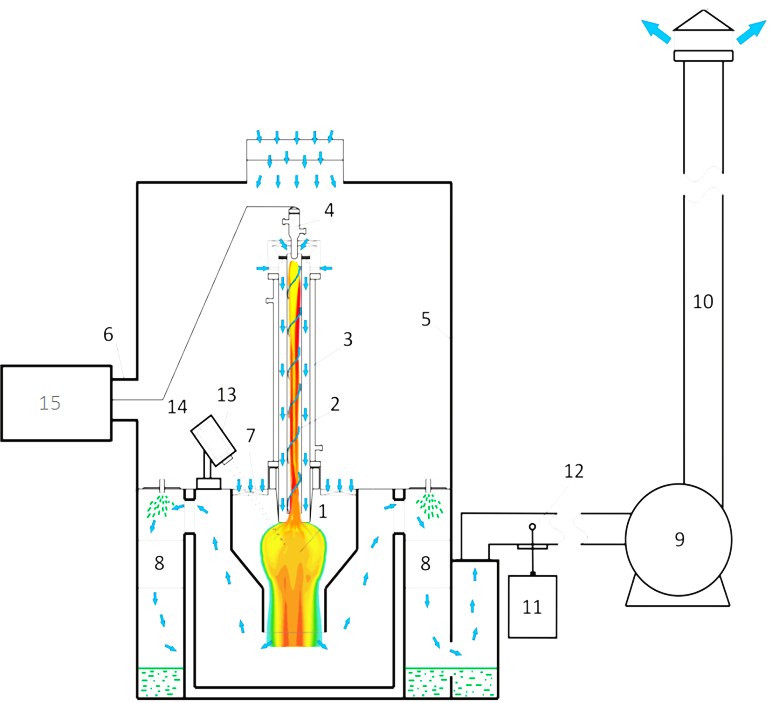 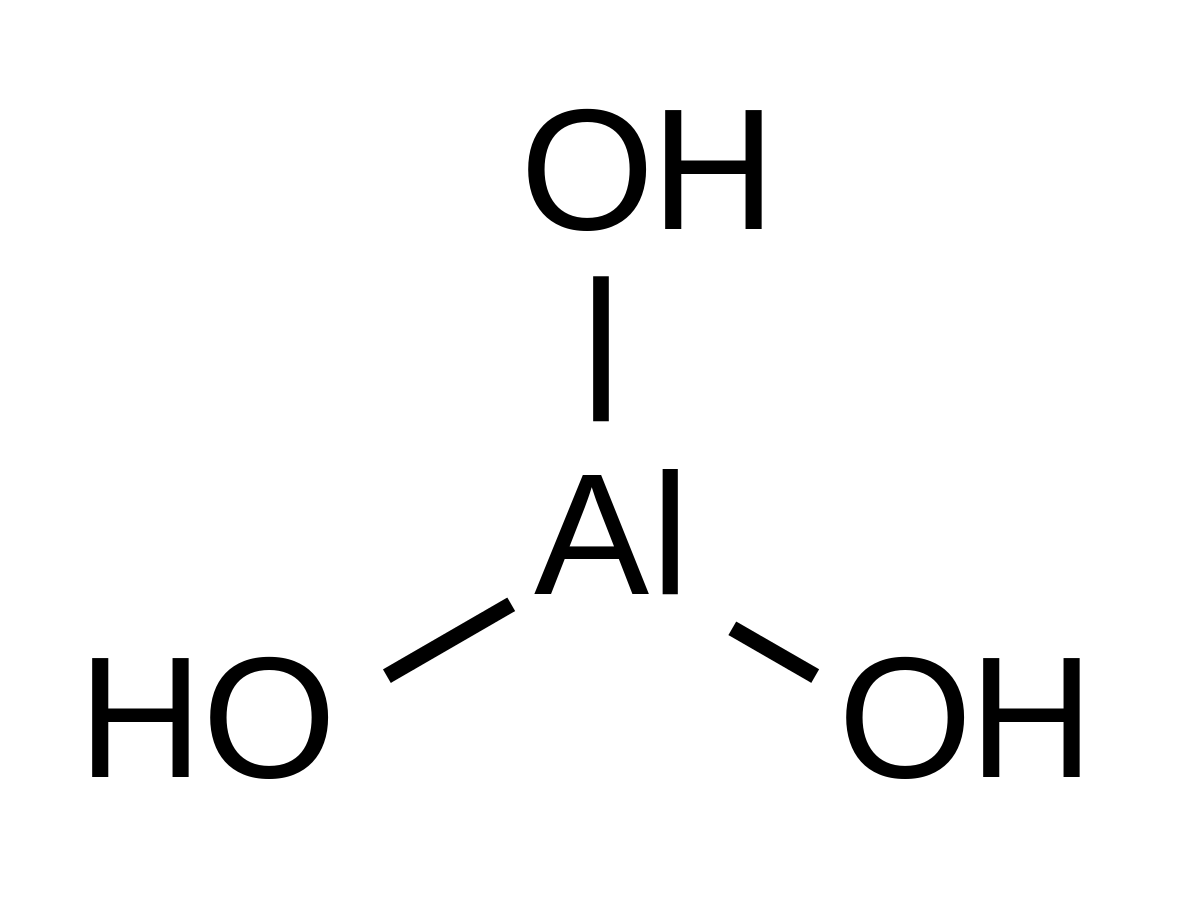 Preparation of the sorbent;

Plasma-chemical synthesis;

Creation of the target;

Irradiation with a high-energy neutron flux;

Gamma-spectrometric analysis;

Sorption of the desired isotope;
Pic. 1 - Chemical structure of aluminium oxide (III)
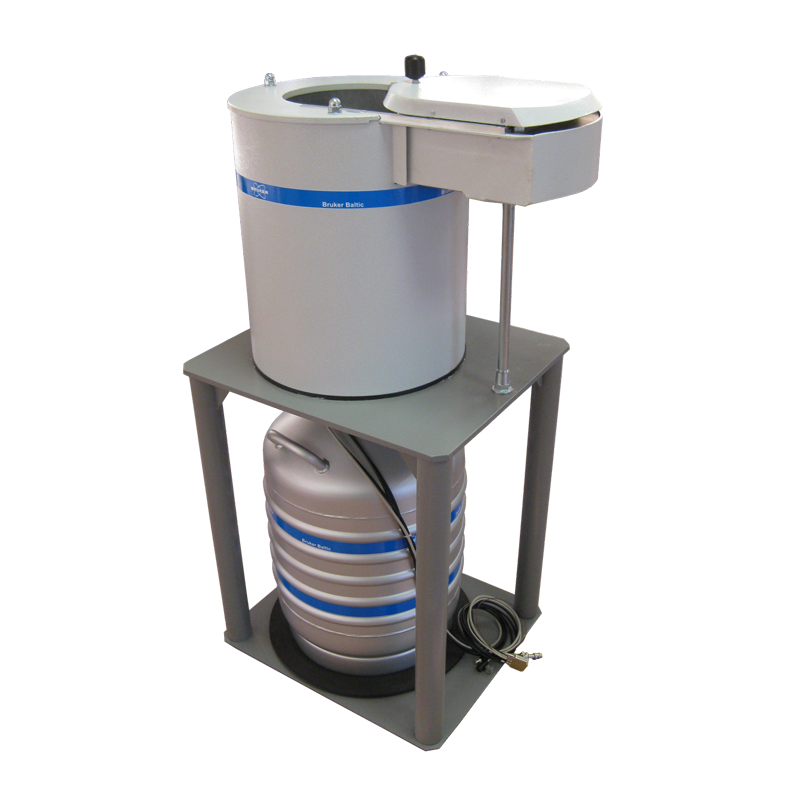 Pic. 2 - The scheme of plasma-chemical synthesis
Pic. 3 - Gamma-ray spectrometer
6
A derivatographic analysis
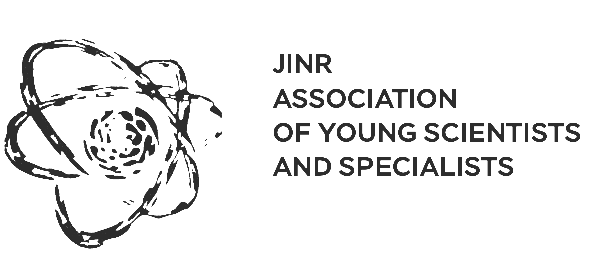 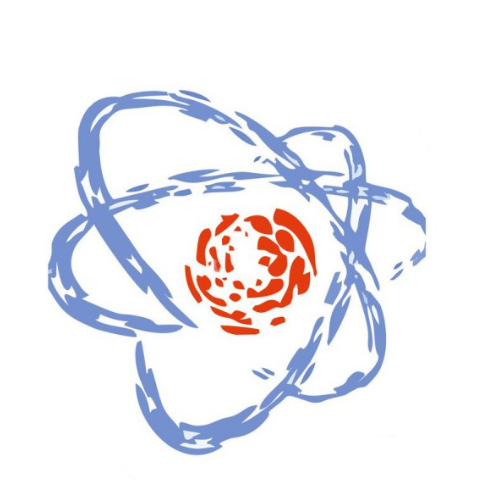 A dry sorbent with high sorption properties was taken as a result of this stage.
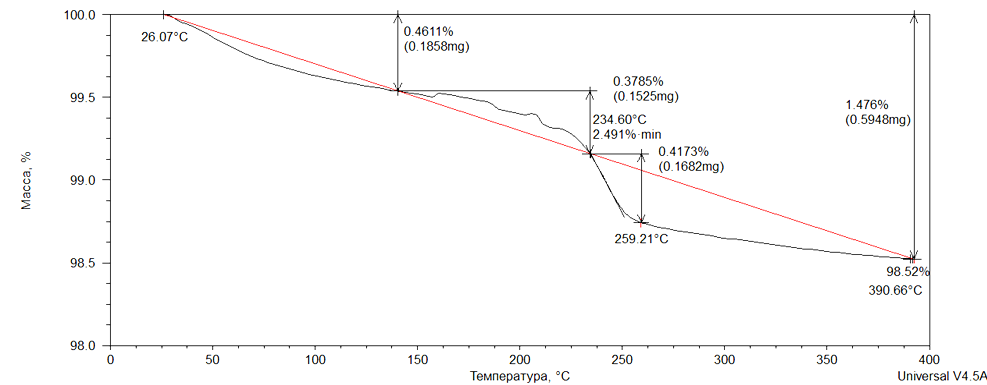 Mass variation, %
7
Temperature, °C
Plasma-chemical synthesis
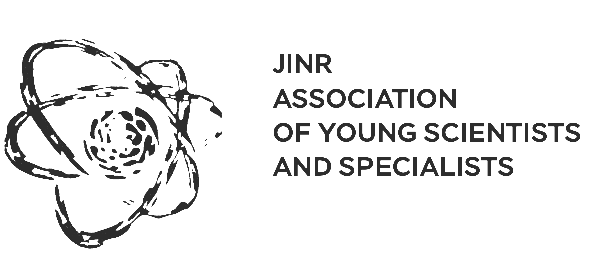 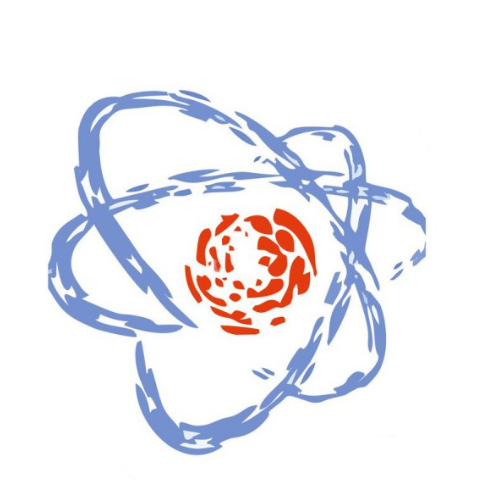 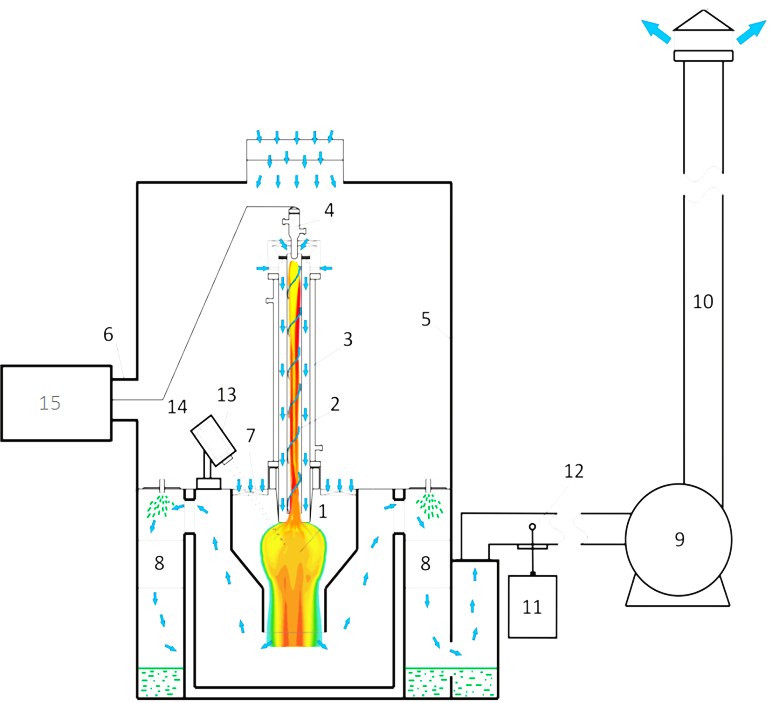 After undergoing plasma-chemical treatment sorbent will serve as raw material for the formation of a target unit.
The scheme of plasma-chemical synthesis
8
Experiments in unique module
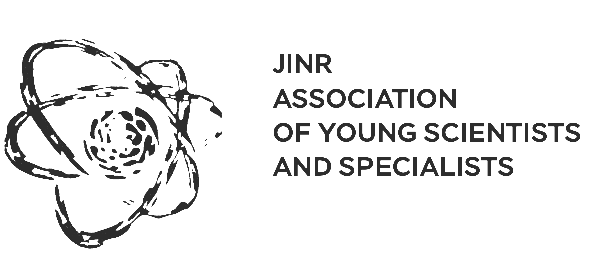 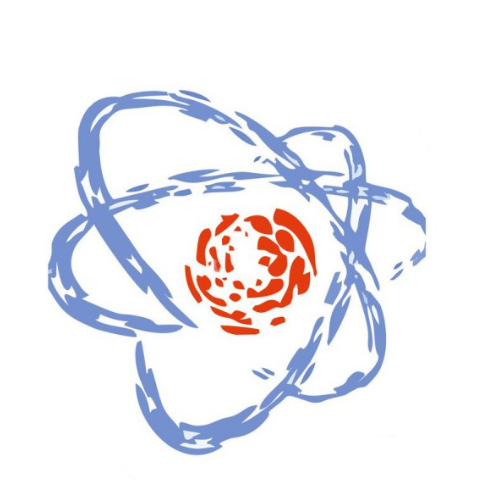 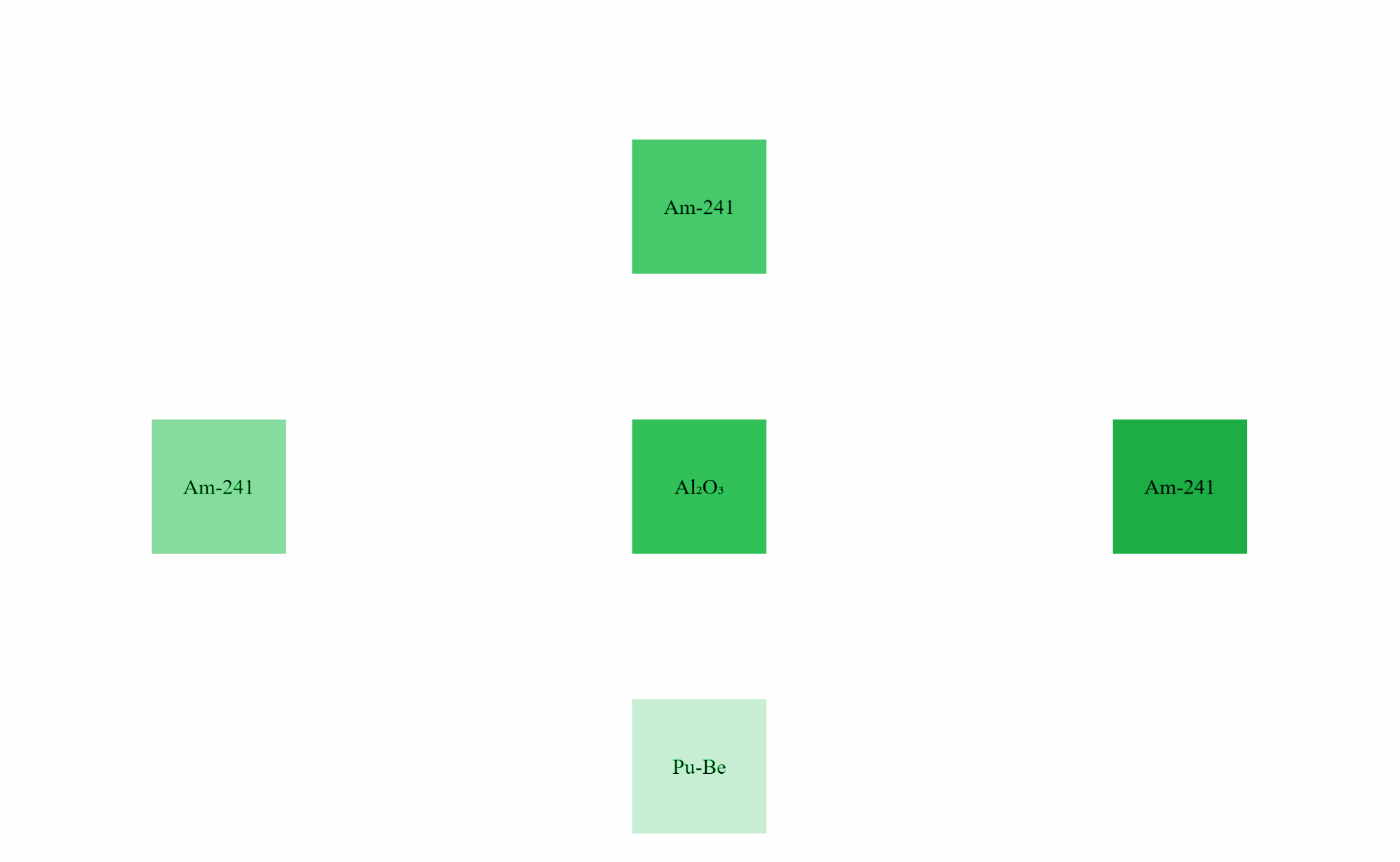 TargetAluminium oxide (III)
9
The result of gamma-spectrometric analysis
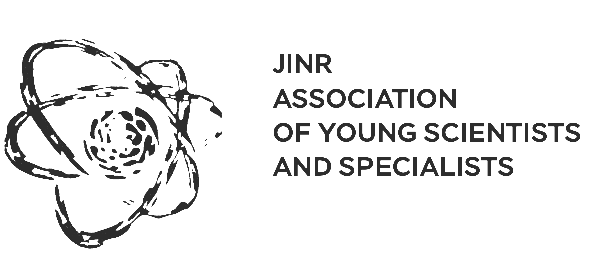 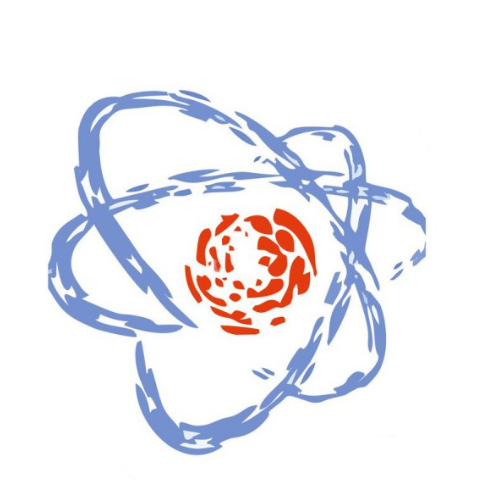 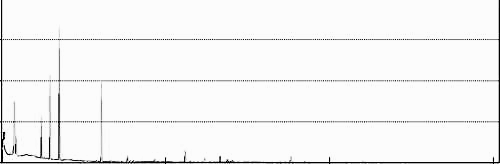 Pb-214 (351 keV)
Bi-214 (609 keV)
Pb-214 (242 keV)
Ra-223 (81 keV) (*X-ray)
Pb-214 (295 keV)
Bi-214 (1764 keV)
Bi-214 (1238 keV)
Bi-214 (1120 keV)
Bi-214 (keV)
11
keV
10
Experimental results
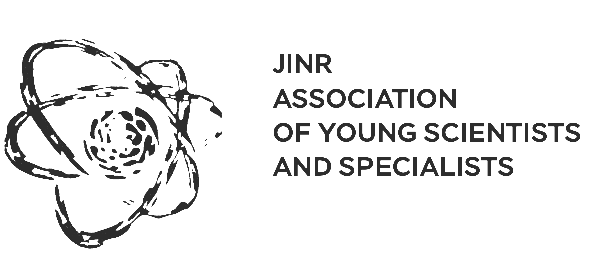 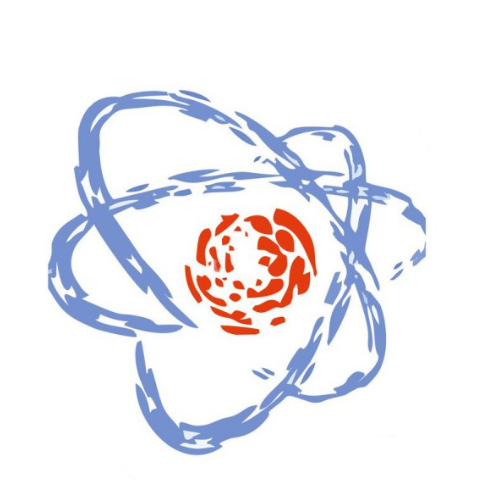 Radium-226 with gross activity about 0,83 Bq and thorium-227 with gross activity about 0,21 Bq, which is a parent nucleus of the decay of radium-223, were identified in low concentration during the gamma-spectrometric analysis.
11
Plans for technology development
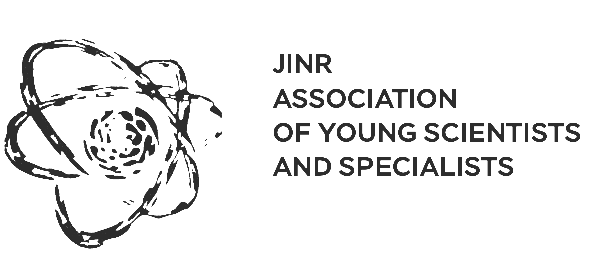 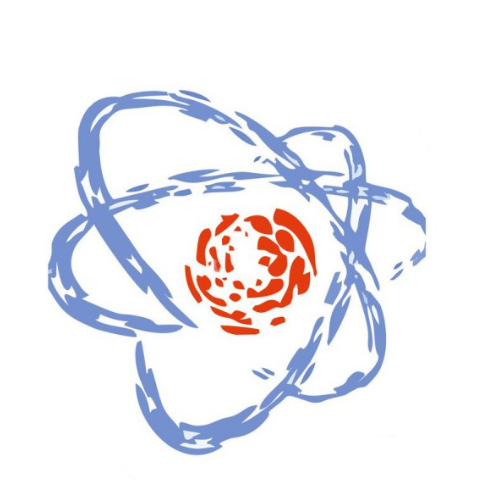 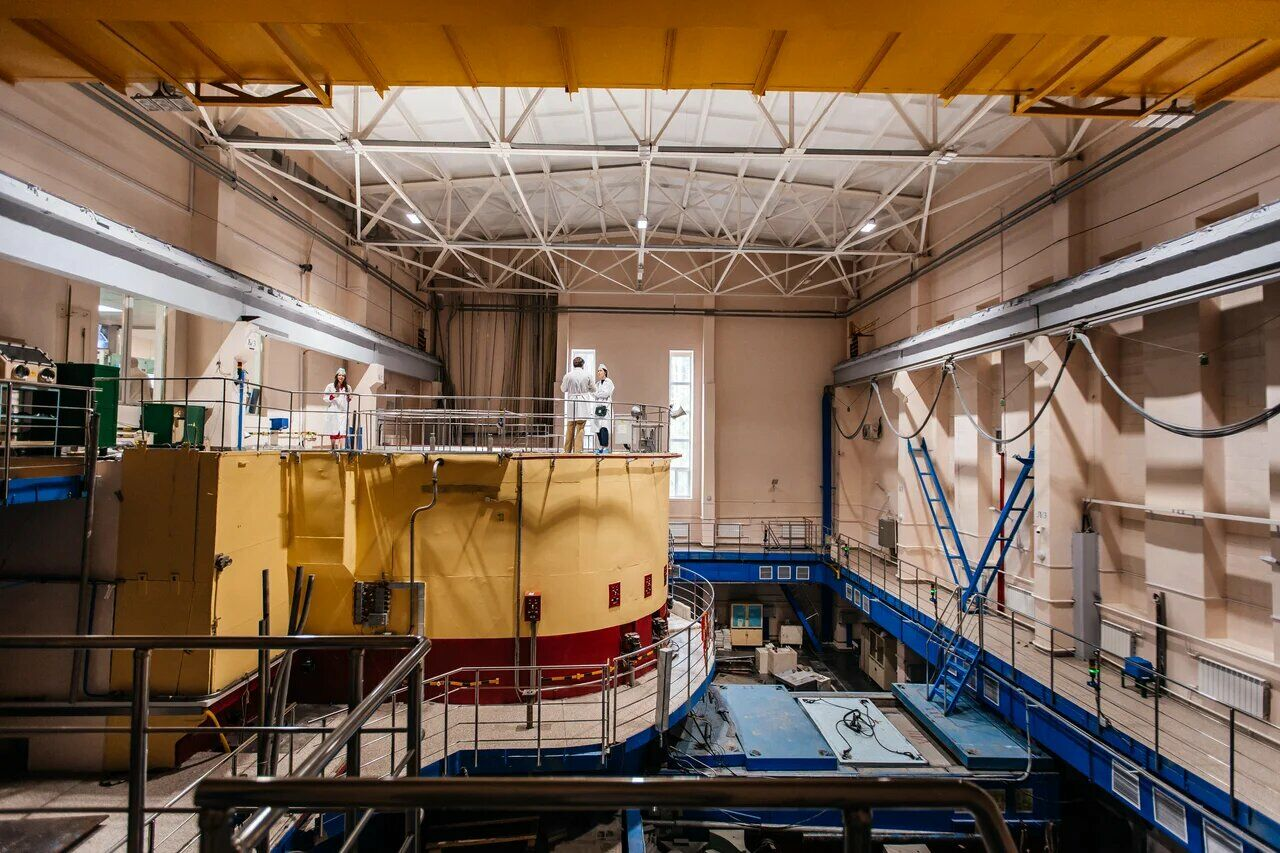 It’s necessity to conduct similar experiments with a higher neutron flux density to produce a higher concentration of the isotope radium-223 at the operating nuclear reactor located at Tomsk Polytechnic University.
Pic. 5 - Tomsk Research Nuclear Reactor
12
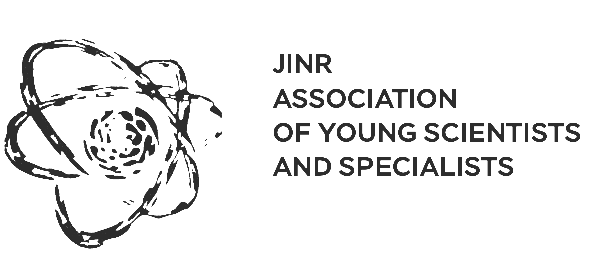 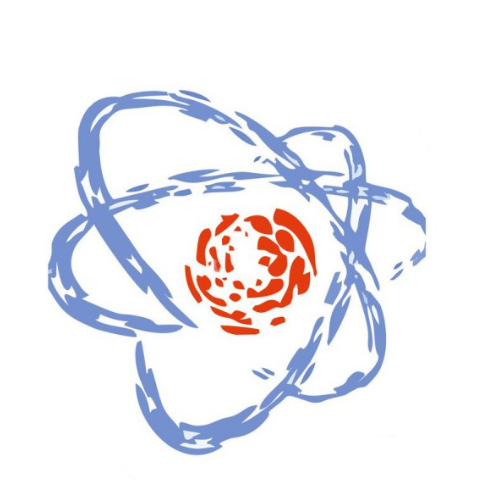 DEVELOPMENT OF A NEW METHOD FOR OBTAINING A RADIOPHARMACEUTICAL BASED ON RA-223 FOR MEDICAL PURPOSES USING ALUMINUM OXIDE (III) AS A SUBSTANCE WITH HIGH SORPTION PROPERTIES
Sergei Andreevich Konarev